Celian palveluiden käyttöönotto kirjastoissaSeinäjoki 24.2.2016
suunnittelija Elina Kilpiö, Celia
Sisältö
Kirjastojen ja Celian yhteistyö

Kirjasto opastaa
Rekisteröinti ja siihen liittyvät kysymykset

Kirjojen kuuntelu: Celianet-kuuntelu ja sovellus

Tulevia tapahtumia ja ohjeita
Kirjastojen ja Celian yhteistyö
Miksi muutos?
Tilastot: äänikirjapalveluihin tavoitettu vain noin 5% palveluun oikeutetuista -> Celian käyttämä keskitetty malli ei ole toiminut hyvin.

Lisääntynyt verkon käyttö mahdollistaa uusia toimintatapoja.

Viime vuosina on kirjastojen kanssa luotu malli, jossa asiakas saa palvelut lähempää  -> kirjastojen ja Celian yhteistyökuvio muuttuu.

Uusi kirjastolaki /Celian rooli muutoksessa: kirjastosta asiantuntijakeskukseksi.
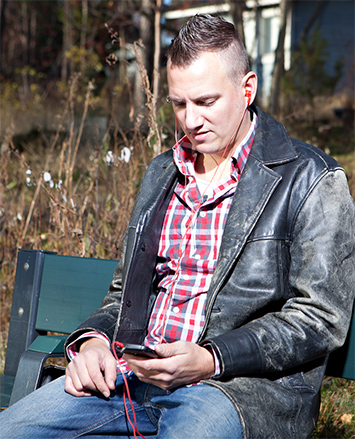 Yhteistyön muuttunut perusmuoto
Aiemmin kirjastot ovat ohjanneet lukemisesteiset asiakkaansa suoraan Celian asiakkaiksi. 
Vain joissakin kirjastoissa on ollut myös cd-levyjä.

Nyt kirjastot voivat säilyttää lukemisesteisetkin asiakkaat ominaan ja liittää nämä Celian äänikirjapalvelun käyttäjiksi.
Tarve Celian cd-levykokoelmien käyttöön kirjastoissa todennäköisesti vielä kasvaa.
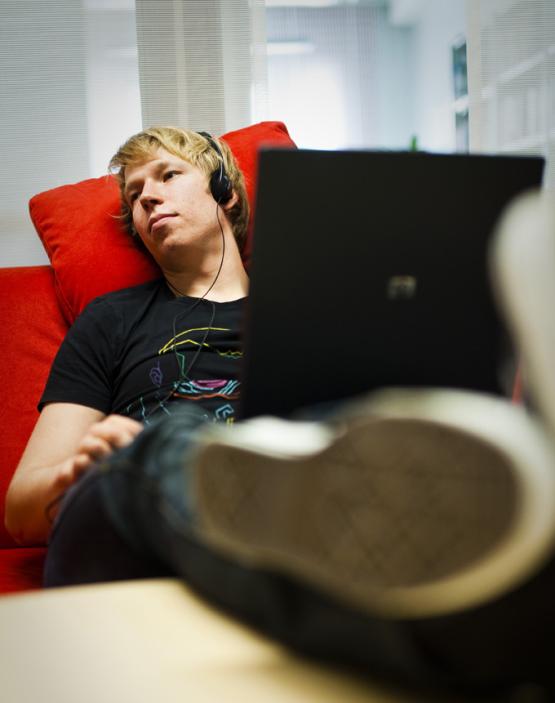 Tulevaisuudessa
Tulevaisuudessa henkilöasiakkaat asiakkaina kirjastoissa.  -> uudet asiakkaat vain kirjastoihin 2017 alusta

Celian asiakkaina vain yhteisöt ja erikoisaineistojen käyttäjät (pistekirjat, koskettelukirjat).

Tilanne tammikuussa 2016: 
	- 61% uusista äänikirjan käyttäjistä 	tullut kirjaston kautta
	- vähän yli 300 kirjastoa tekee 	rekisteröintejä
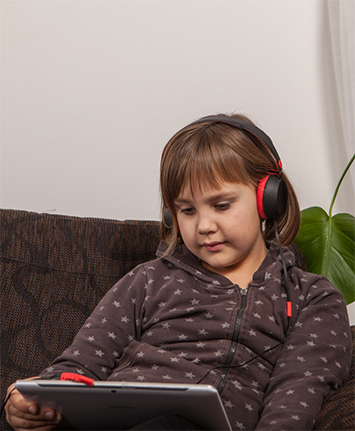 Kirjasto ja Celia yhdessä
Kirjasto hoitaa asiakasrajapinnan, lisää uusia asiakasryhmiä kirjastoon.  Edellytykset 

Henkilökunta tietää, mistä toimipisteessä palvelua saa / miten ja kuka palveluun voi liittyä / miten rekisteröinti tehdään / miten cd-asiakkaiden kanssa toimitaan.

Henkilökunta tietää, miten äänikirjapalvelun kirjoja kuunnellaan. -> Kokeile itse!

Kirjastossa asiakkaille on esillä tietoa Celian äänikirjapalvelusta.

Kirjasto kertoo palvelusta omissa tapahtumissaan eri ikäryhmille (koululaisvierailut, senioritapahtumat ym.)
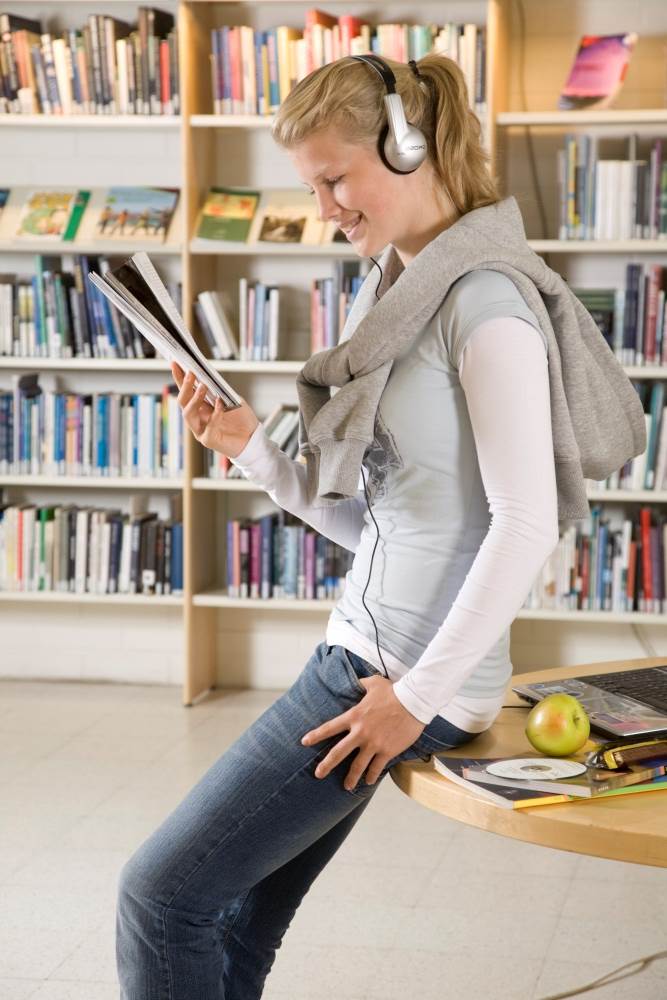 Kirjasto ja Celia yhdessä
Celia tuottaa kirjat ja palvelukanavat.
Celia tukee viestinnässä, esim. maksuttomat materiaalit.
Celia tukee tilastoilla, asiakastyytyväisyyskyselyt ym. kirjastojen käytössä.

Celia tukee koulutuksella: pienryhmäopastukset, vuosittaiset teemaseminaarit, AMK-koulutusyhteistyö

Celia-palkinto vuosittain
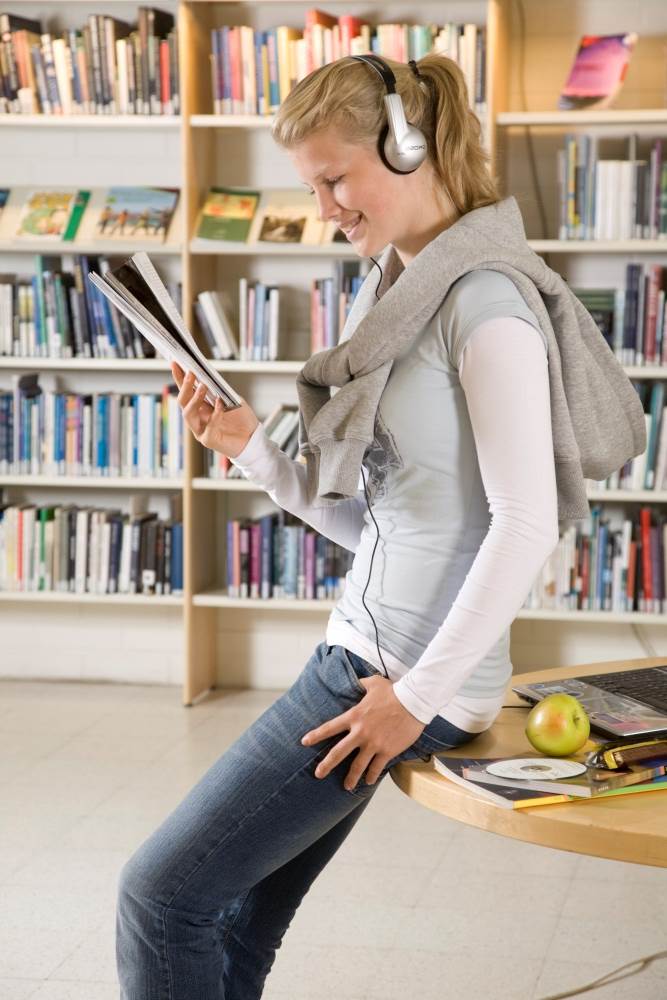 Kirjasto opastaa
Miten kirjasto palvelee asiakasta?
Tunnukset Celian verkkopalveluun
Opastus ja neuvonta
Lainattava cd-äänikirjojen kokoelma
Tietoa myös alueen sidosryhmille (koulut, palvelutalot, yhdistykset)
10
Alku: anna itsellesi aikaa
Suhtaudu avoimesti, sinun ei tarvitse osata kaikkea heti!

Tee ”koerekisteröinti”Luo itsellesi TESTI-tunnus, saat tuntumaa rekisteröintiin ja tunnusten käyttöön.

Kokeile asiakkaan asemaaLainaile kirjoja Celianetissä, kuuntele Celianet-kuuntelulla. Asenna sovellus ja kuuntele joku kirja vaikka kotonasi.
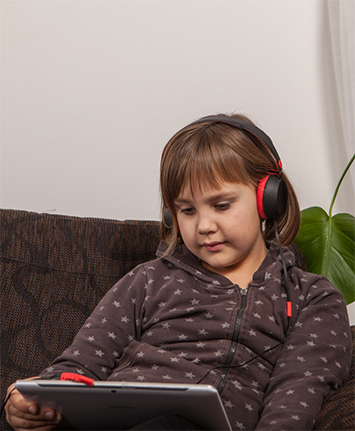 Keskeistä opastuksessa
Kerro, että palvelu on vain lukemisesteisille henkilöille.

Kerro, että käyttäjä saa s-postiinsa kahdet tunnukset: lainaukseen Celianet-tunnukset, kuunteluun Pratsam Reader -tunnukset.

Näytä (vaikka kirjaston tunnuksilla) ainakin lainaus Celianetistä ja Celianet-kuuntelu.

Opettele Pratsam Reader -sovelluksen käyttö, niin voit opastaa myös siinä.

Kerro, että tukea saa tarvittaessa.
Taustatuki
Joka maakunnassa/kimpassa oma Celia-yhteyshenkilö.

Yhteyshenkilö huolehtii siitä, että oman alueen kirjastoissa Celia-asiat ovat kunnossa (=koordinoi, viestii eteenpäin).

Celia tukee koulutuksella: pienryhmäopastukset, vuosittaiset teemaseminaarit, AMK-koulutusyhteistyö

Celian chat, s-posti palvelut@celia.fi
celia.fi/palvelut/palvelut-kirjastoille/ohjeet-ja-materiaalit/
http://www.celia.fi/ohjeita-kuunteluun/
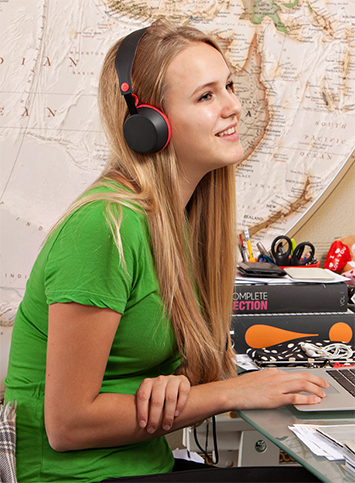 Rekisteröinti ja siihen liittyvät kysymykset
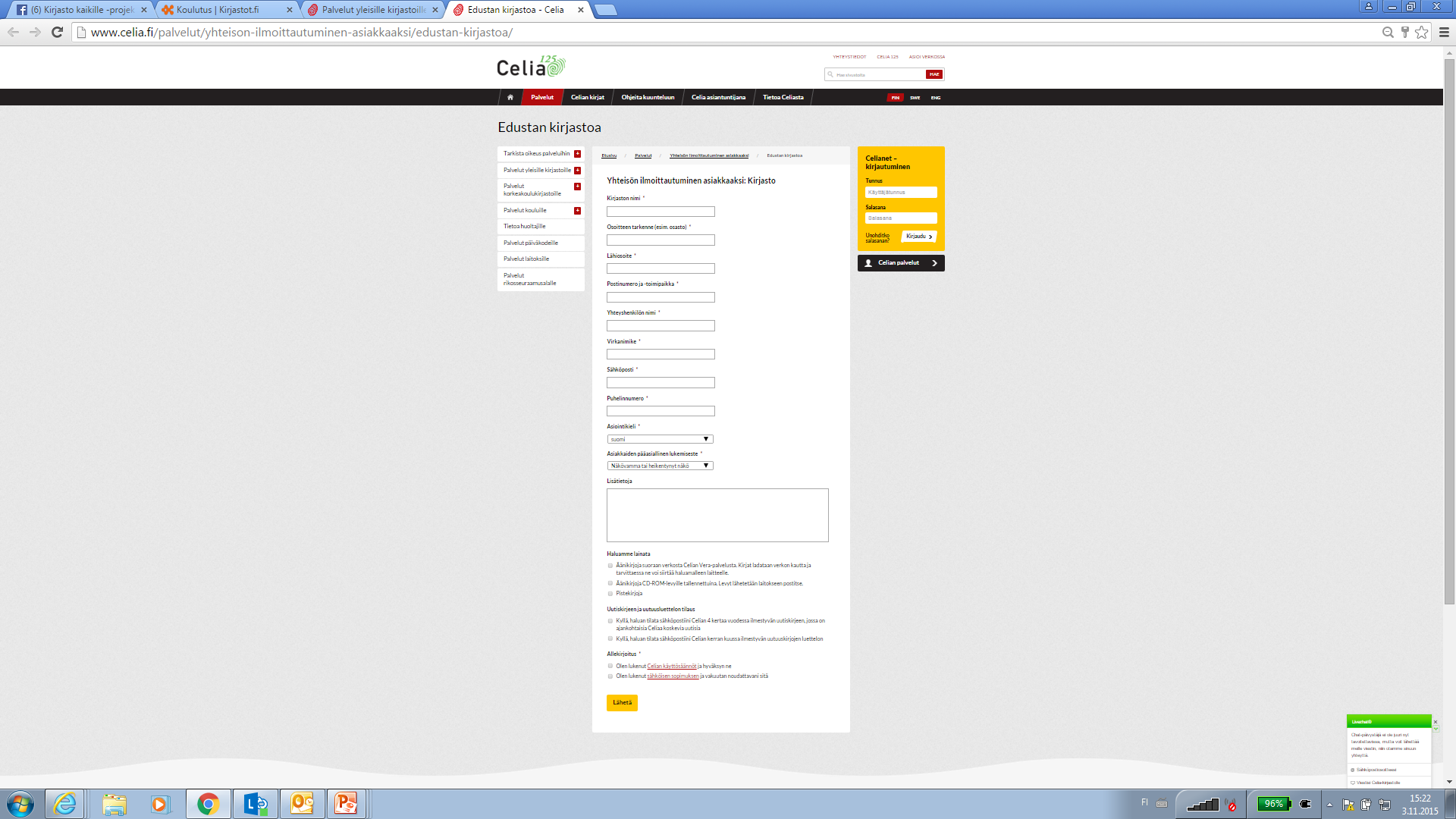 Kirjasto tekee sopimuksen Celian kanssa
Kirjasto tekee sopimuksen Celian kanssa (jos ei vielä tehnyt)http://www.celia.fi/palvelut/yhteison-ilmoittautuminen-asiakkaaksi/edustan-kirjastoa/

Kirjasto saa Celianet-tunnukset, joilla voi testata käyttöä ja on pääsy rekisteröimään äänikirjan käyttäjiä oman tilinsä alle /rek.
Toinen Celianet-tili, jos kirjasto lainaa Celiasta cd-levyjä /cd.(vaihtoehto: tilaukset Bookylta)
Kirjasto rekisteröi asiakkaat
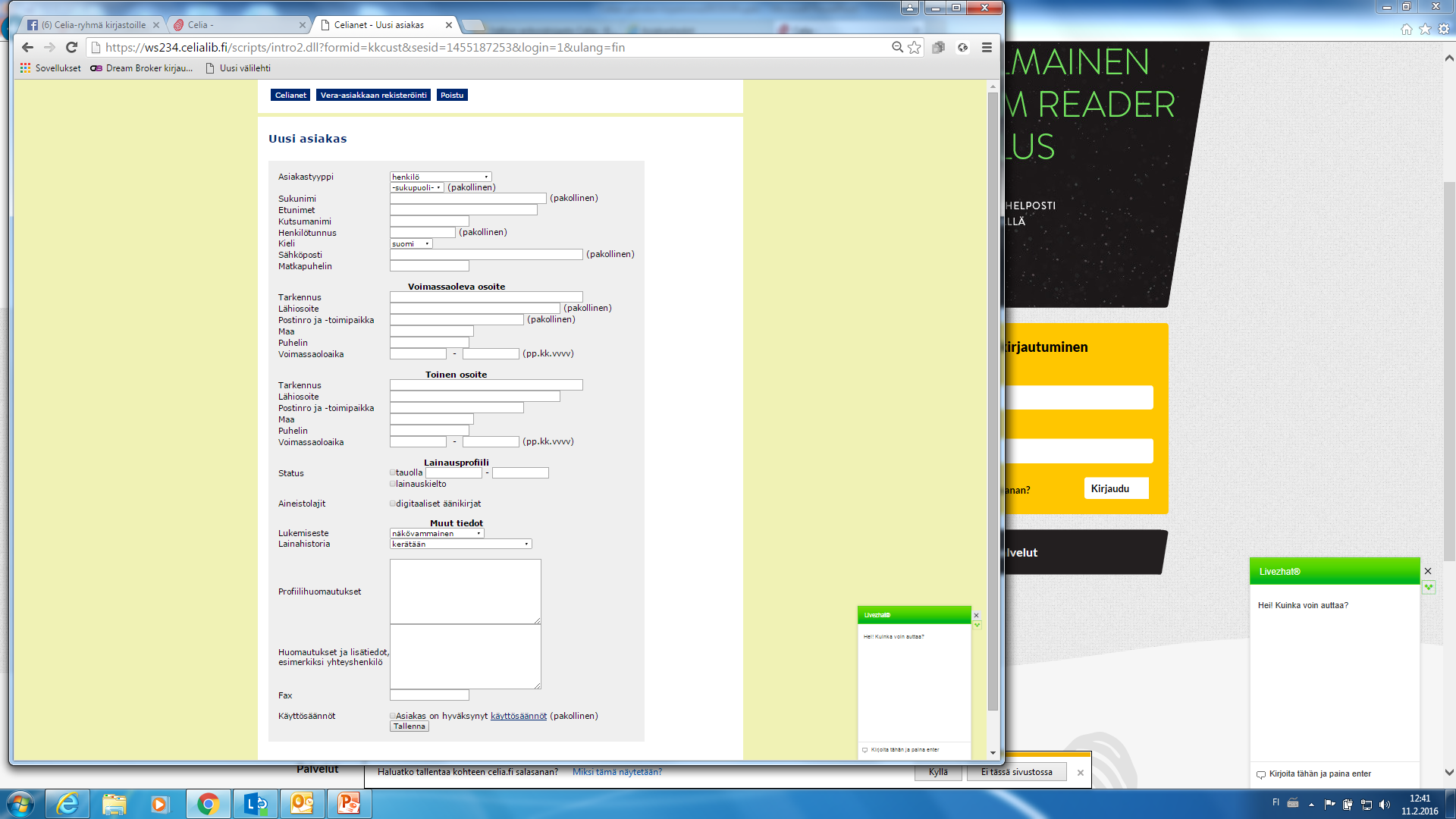 Ajanvarauksella tai heti: kirjasto päättää.

Tärkeää on tavata rekisteröityvä tai yhteyshenkilö (valtakirja, lapset) henkilökohtaisesti.

Henkilökohtaisuus estää väärinkäyttöä: sanottava suullisesti, että on lukemisen este.

Jos  henkilö ilmoittaa, että lukemisen este on kohtaan ”muu”, ei tarvitse pyytää tarkempaa selvitystä.

Asiakas vastaa lukemisesteensä oikeellisuudesta, ei kirjaston henkilökunta!

Koululaiset tärkeä ryhmä: tarvitsevat asiakkuuden, jotta voivat käyttää
Kirjojen kuuntelu: Celianet-kuuntelu ja sovellus
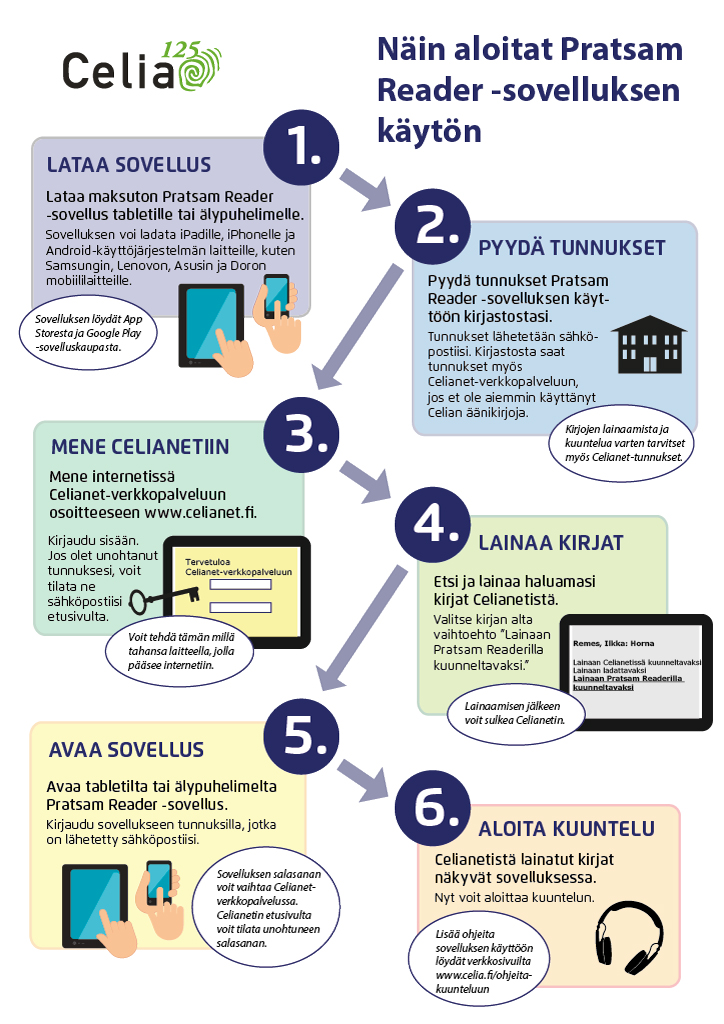 Lähetä tunnukset sovellukseen
Rekisteröinnin yhteydessä lähetä tunnukset Pratsam Reader-sovellukseen: muuttuu maaliskuussa!- > sekä Celianet- että sovellustunnukset lähtevät automaattisesti, kun tallennat rekisteröinnin.

Sovellus monipuolisin käyttää!

Jos mahdollista, opasta asiakasta lainaamisessa (Celianet) ja Celianet-kuuntelun lisäksi myös sovelluksen käytössä (Pratsam Reader).
Sovelluksen asentaminen
Tunnukset tarvitaan vain asennusvaiheessa, ei joka kerta, kun kirjaudutaan.

Pratsam Reader -sovellus toimii iPadissa, iPhonessa ja Android-ympäristössä (esim. Samsung).

Linkki sovellukseen ei tule tunnusten mukana, vaan sovellus haetaan nimellä (Pratsam Reader) mobiililaitteen sovelluskaupasta, AppStore tai GooglePlay
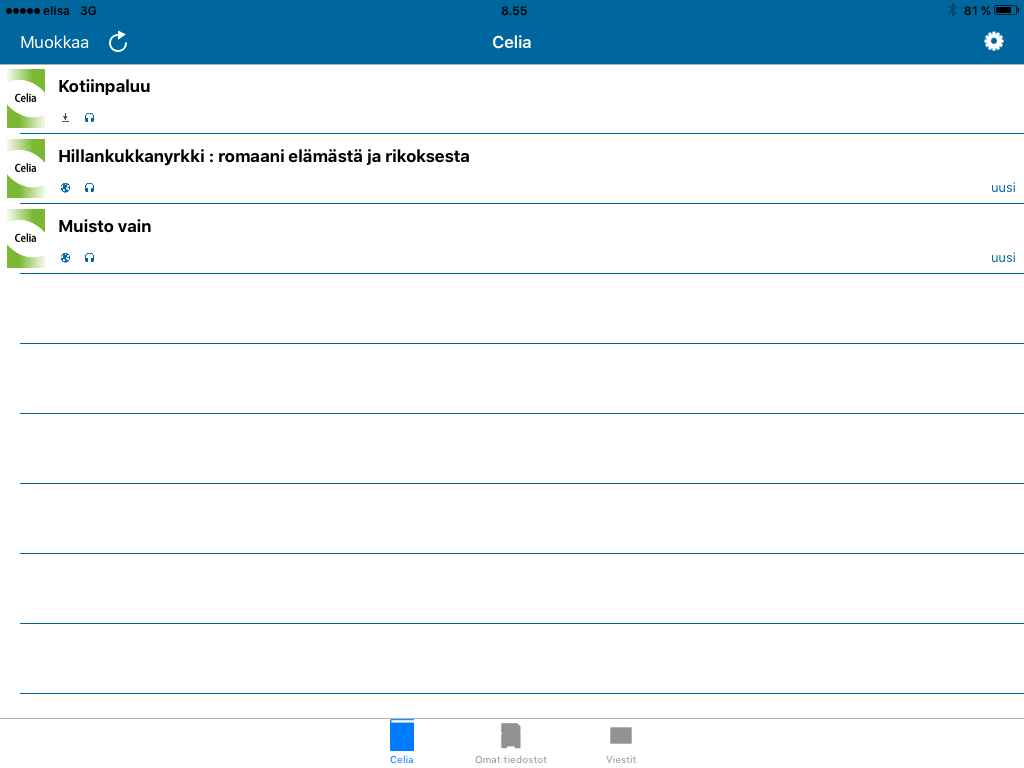 Sovelluksen käyttö ja muu kuuntelu
Kirjat lainataan aina Celianetissa.

Sovellus: voi kuunnella myös ilman verkkoyhteyttä (matkalla tms.)

Kirjat katoavat sovelluksesta eräpäivänä, myös Offline-tilaan ladatut kirjat (kaiken voi uusia tai lainata uudelleen).

Celianet-kuuntelu selaimessa sopii kaikille (myös tietokoneella tai windows-puhelimilla), jos jatkuva nettiyhteys

Suosittele latausta vain poikkeustapauksessa (siirto toiselle laitteelle tms.)
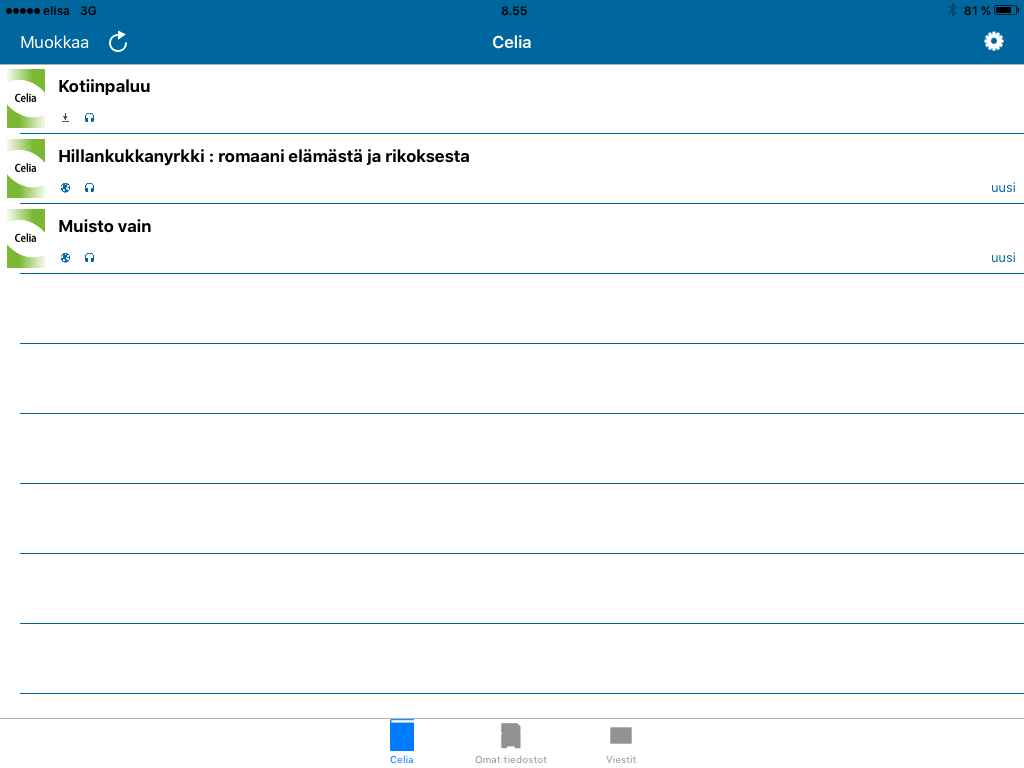 Celian cd-levyt kirjastossa
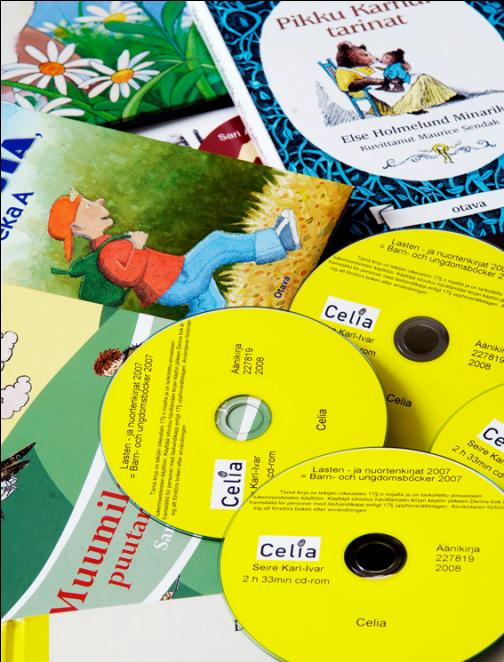 Ei vaadi asiakkaan rekisteröintiä tai lukemisestekyselyä.

Opaste hyllyn reunassa riittää.

Vaatii mp3-soittimen kuunteluun.

Ohje cd-lainauksesta vasta tekeillä.

Maaliskuusta lähtien koteloidut ja etiketöidyt levyt voi saada Bookylta.

Sovi kimpan kanssa, miten toimitaan.
Tulevia tapahtumia ja ohjeita
Tulevia tapahtumia
www.kirjastot.fi/fi/ammattikalenteri/koulutus

Pe 15.4. seminaari lasten ja nuorten yksiköiden henkilökunnalle Helsingissä Iiris-keskuksessa, voit osallistua myös etänä.
Syksyllä seminaari cd-lainausta hoitavalle henkilökunnalle.

Pyydä etäkoulutusta alueellesi, jos tarvetta!
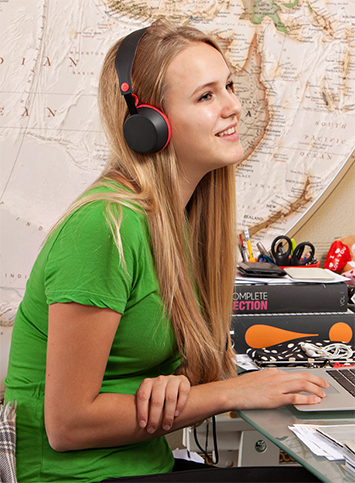 Ohjeita
Celian sivulta
www.celia.fi/palvelut/palvelut-kirjastoille/ohjeet-ja-materiaalit/

Yhteistyön käsikirja kirjastoille
Lyhyitä ohjeita
Ohjevideoita, esityksiä
Esitekauppa: maksuttomat esitteet

Celian sivulta http://www.celia.fi/ohjeita-kuunteluun/

Opastusta sovelluksen käyttöön
Opastusta suoratoistoon selaimessa
Ohjeita cd-levykäyttäjille
Kiitos mielenkiinnosta!
Elina Kilpiö, suunnittelija
elina.kilpio@celia.fi